Chủ đề
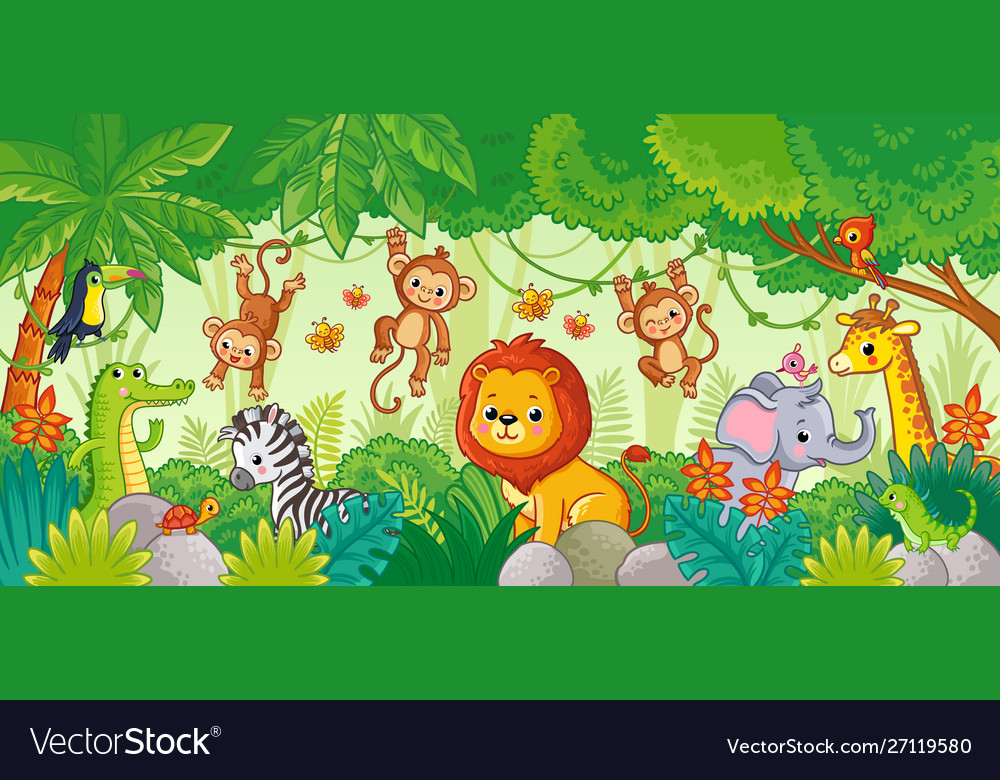 Khu rừng nhiệt đới
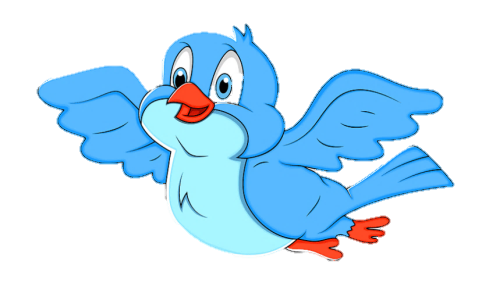 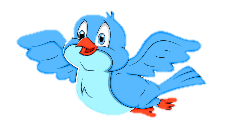 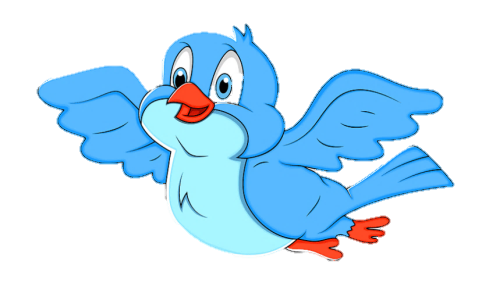 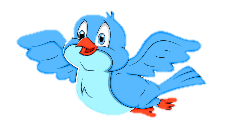 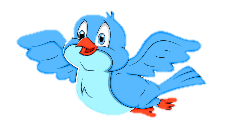 BÀI 2: 
CHÚ CHIM NHỎ
 (TIẾT 1)
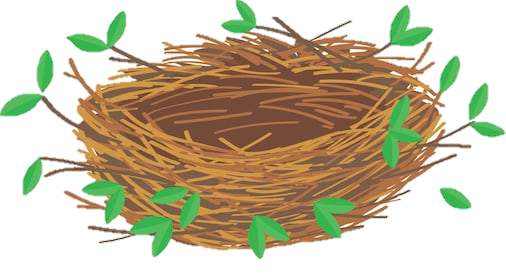 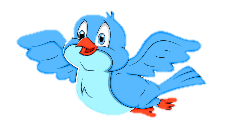 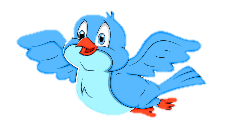 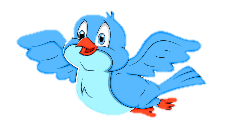 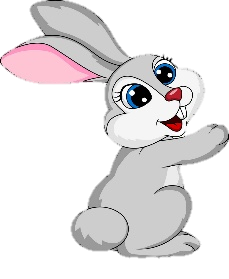 Chuẩn bị đồ dùng học tập
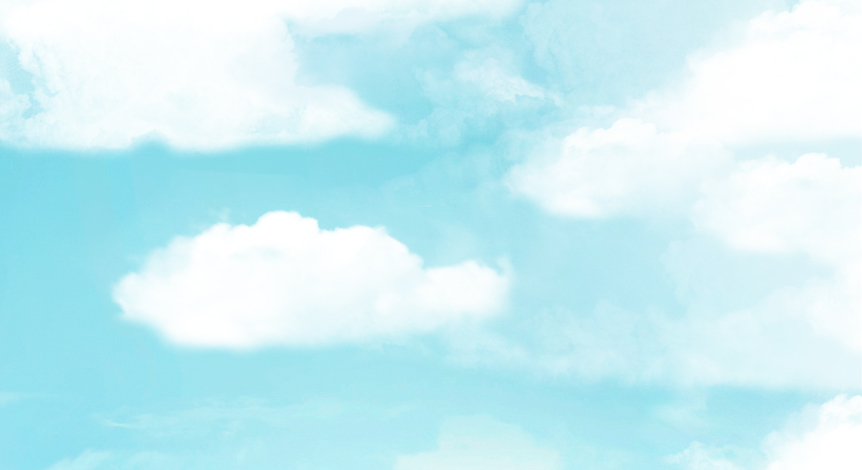 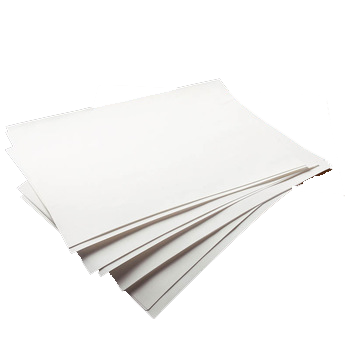 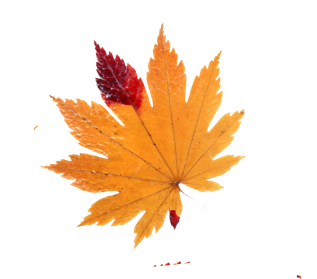 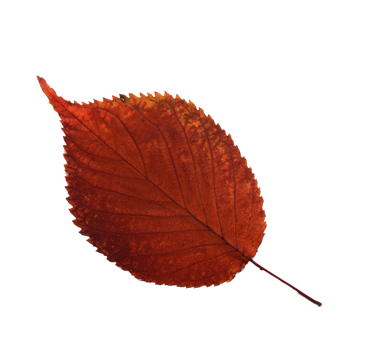 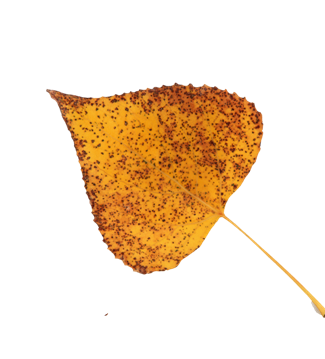 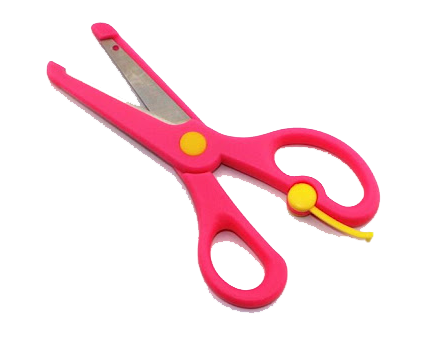 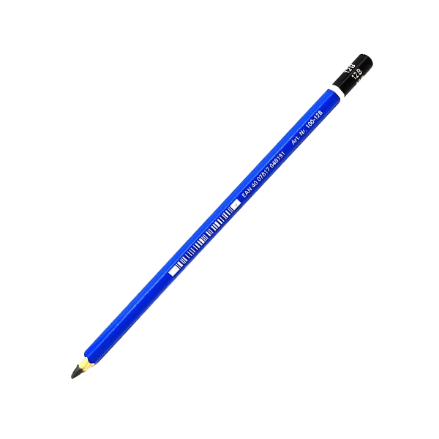 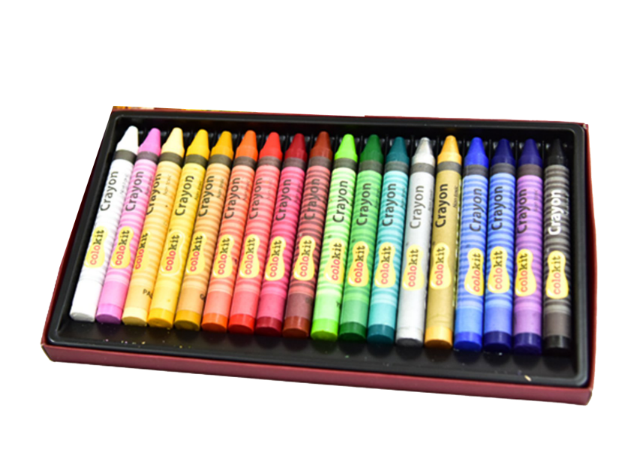 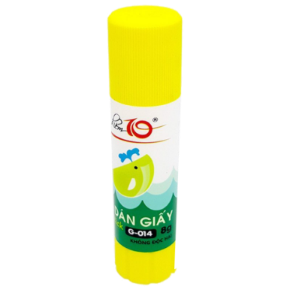 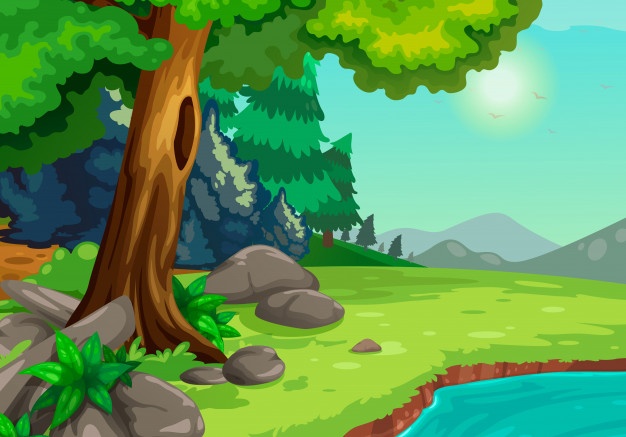 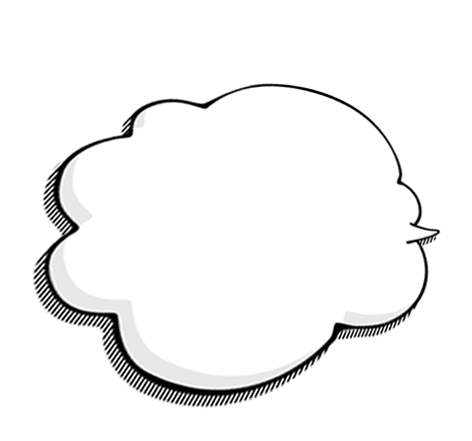 HOẠT ĐỘNG 1
KHÁM PHÁ
Quan sát hình và cho biết:
- Những chú chim được tạo ra bằng cách nào?
-  Phần nào của chú chim được tạo từ hình in lá.
GHI NHỚ
Từ hình in lá cây, ta có thể tưởng tượng và vẽ thành những chú chim sinh động, đáng yêu.
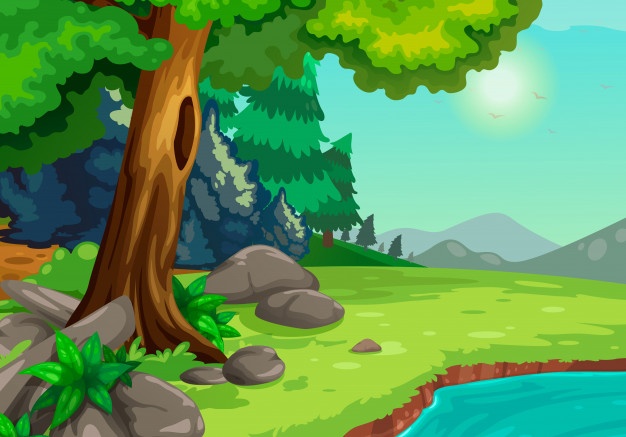 HOẠT ĐỘNG 2
KIẾN TẠO KIẾN THỨC
KỸ NĂNG
Cách tạo hình chú chim bằng cách in chà xát từ lá cây
Bước 2
Bước 1
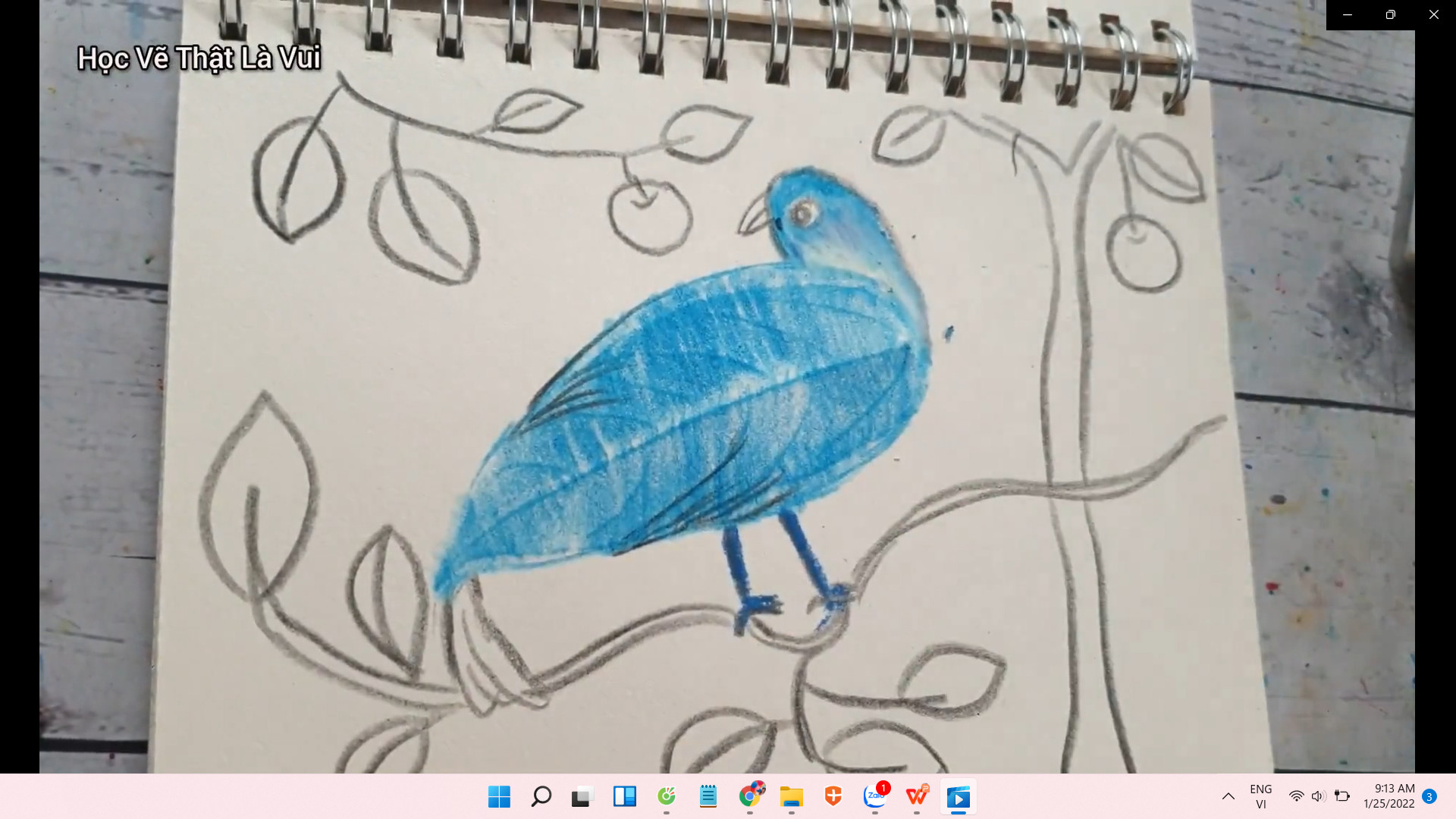 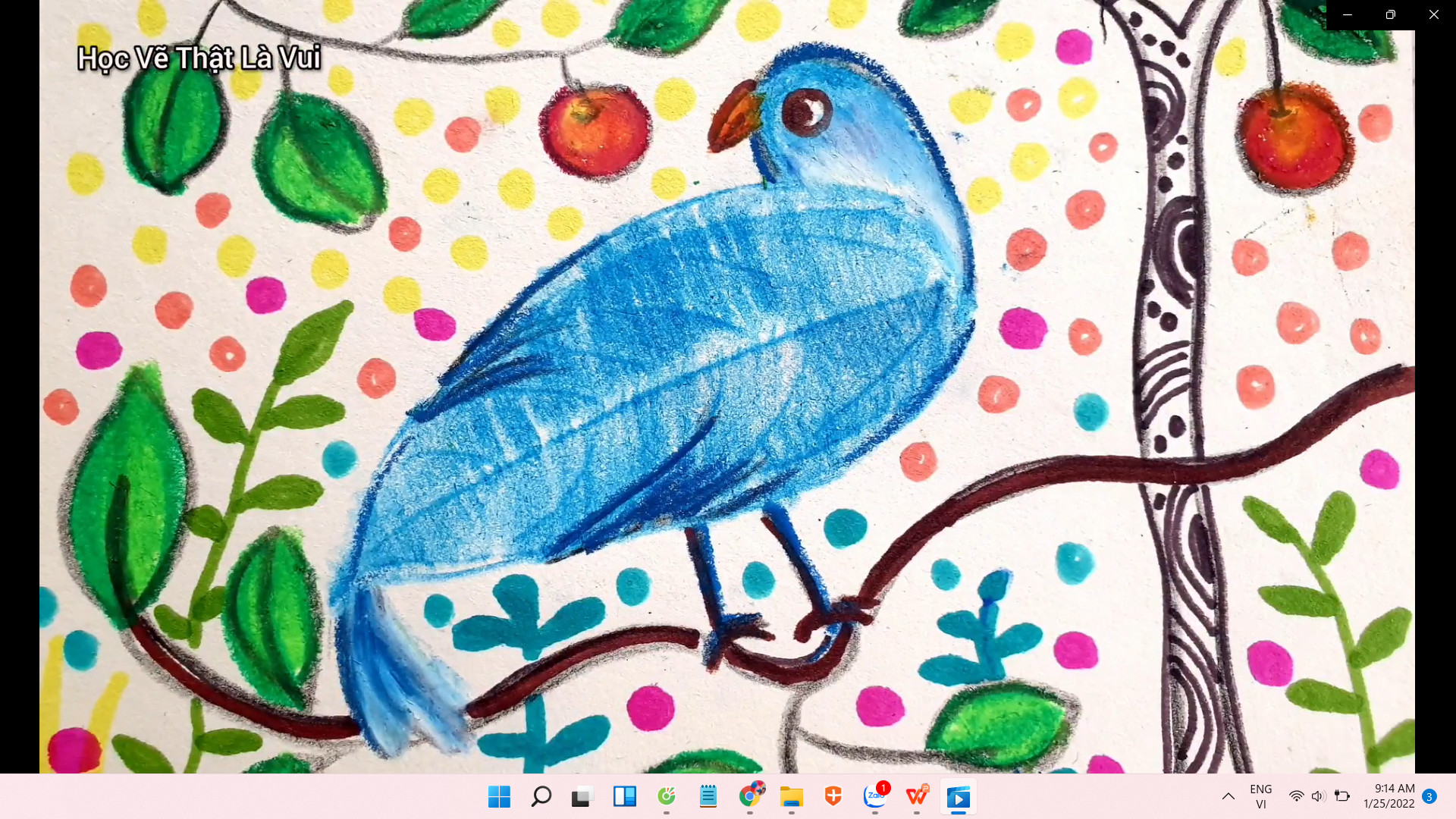 Bước 4
Bước 3
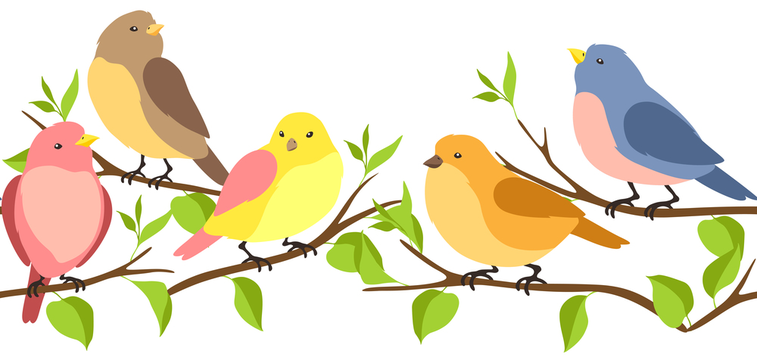 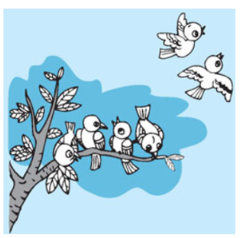 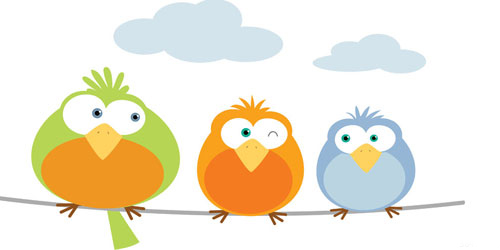 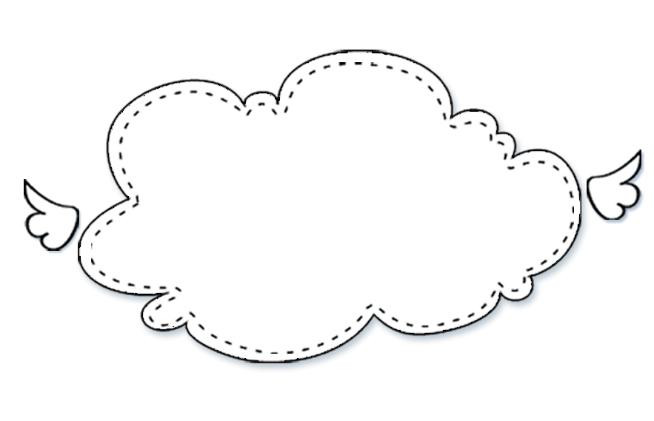 ĐỐ EM
Hình lá cây được tạo ra bằng cách nào?
Từ hình in lá cây, có thể tạo hình chú chim bằng cách nào?
Có thể tạo thêm cảnh vật gì để phù hợp với hình chú chim…?
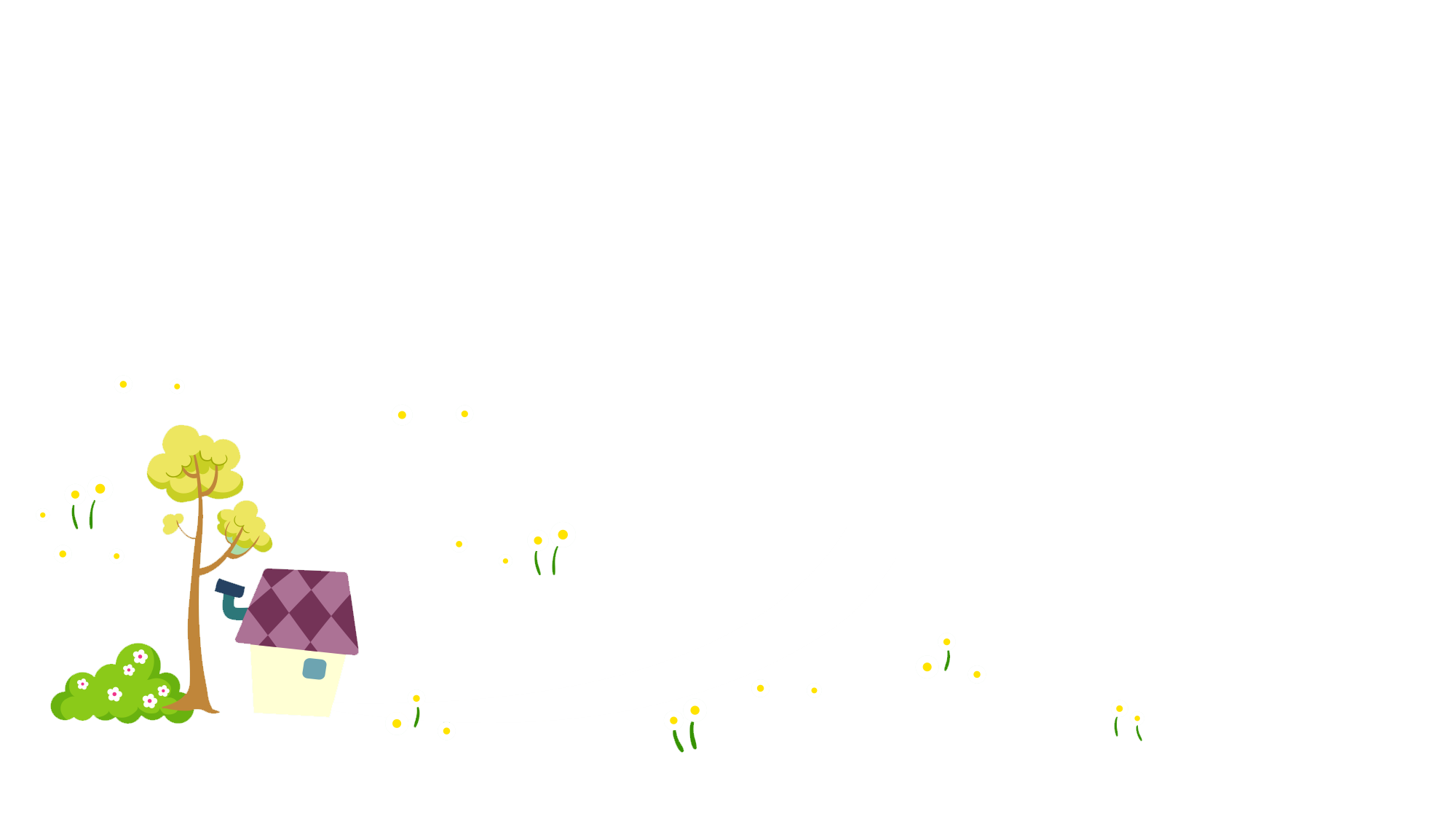 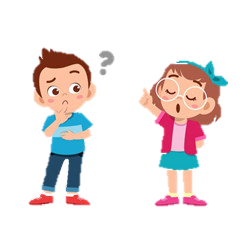 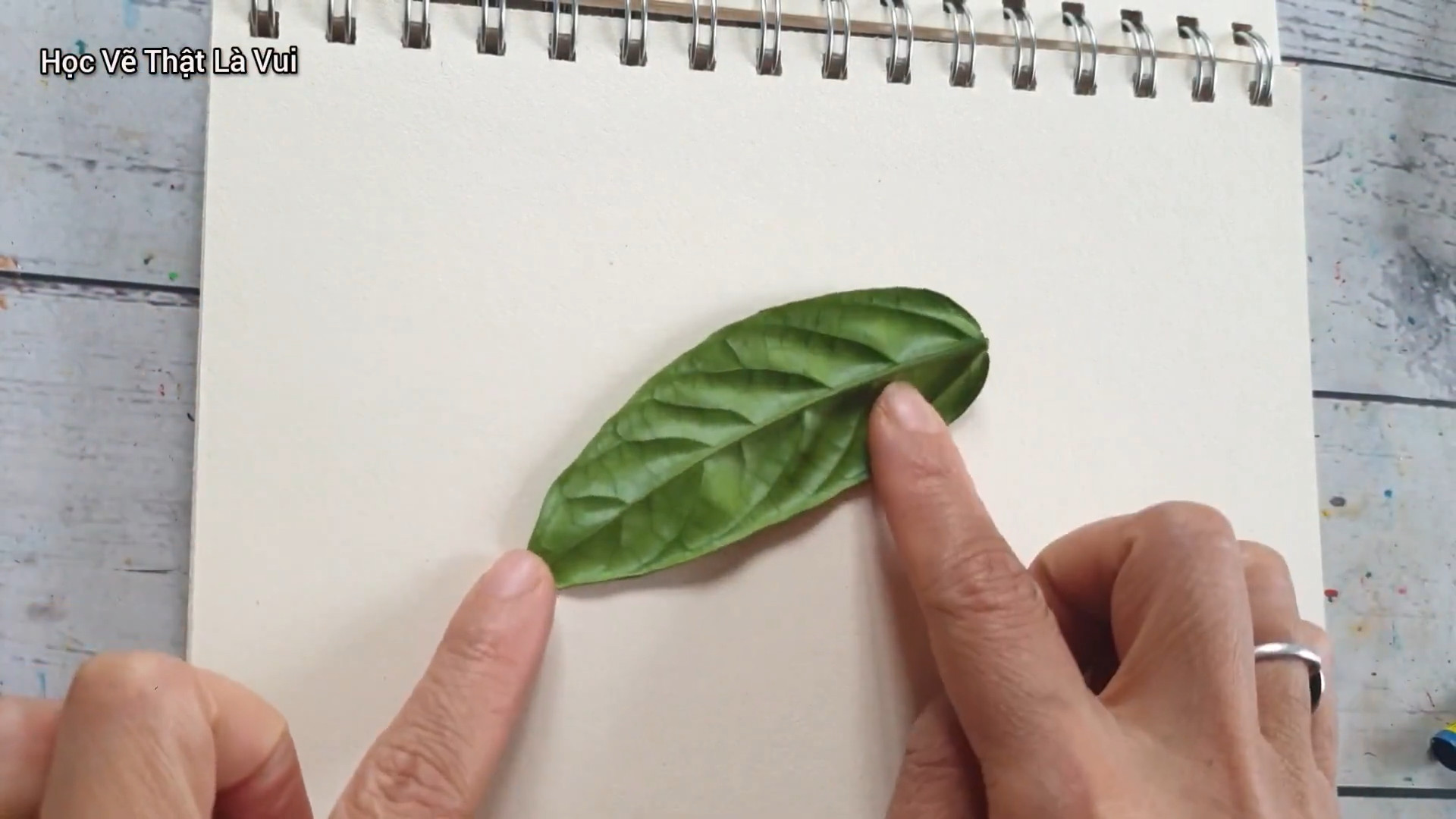 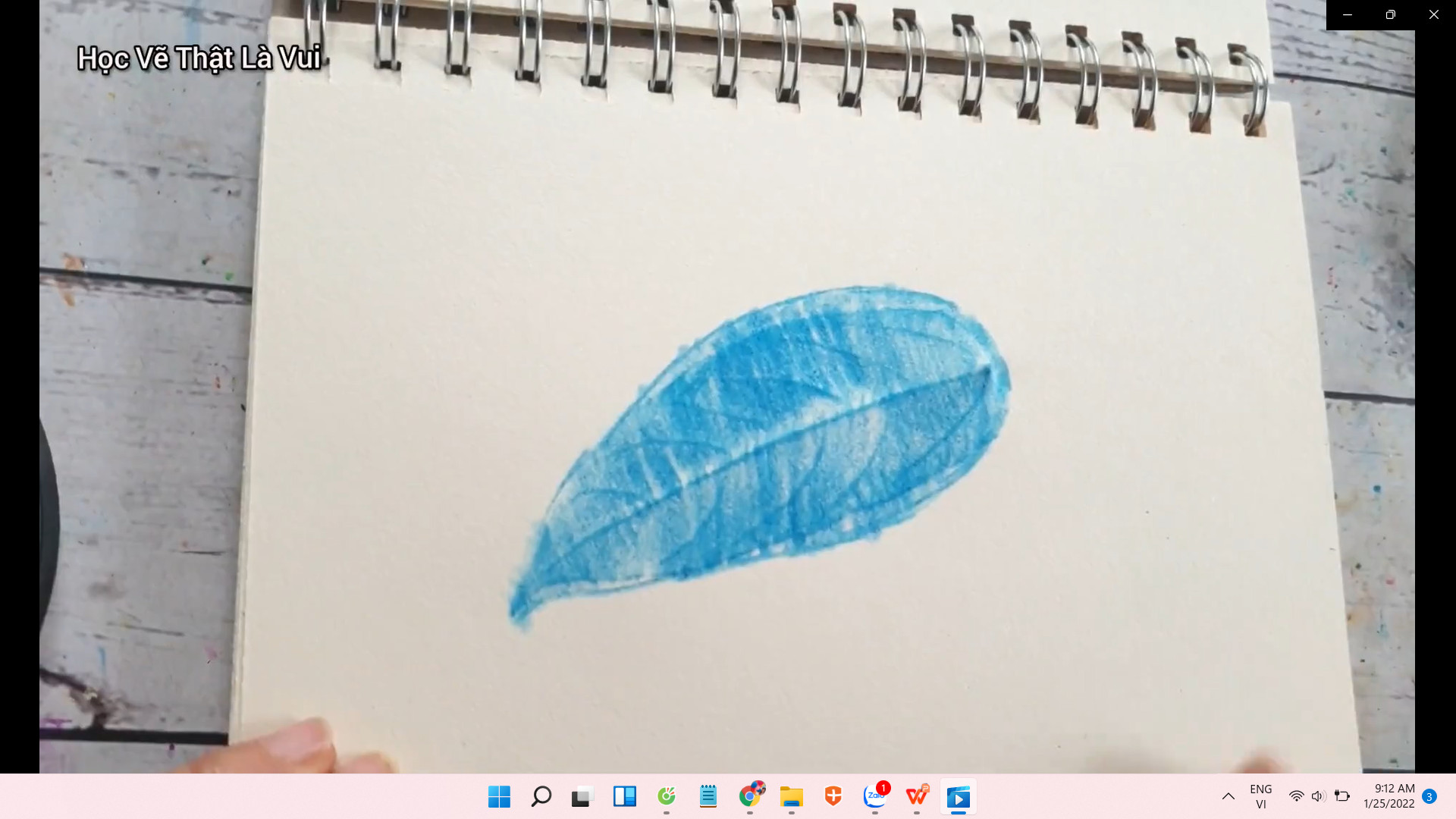 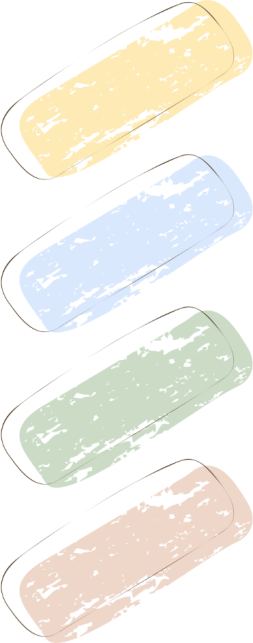 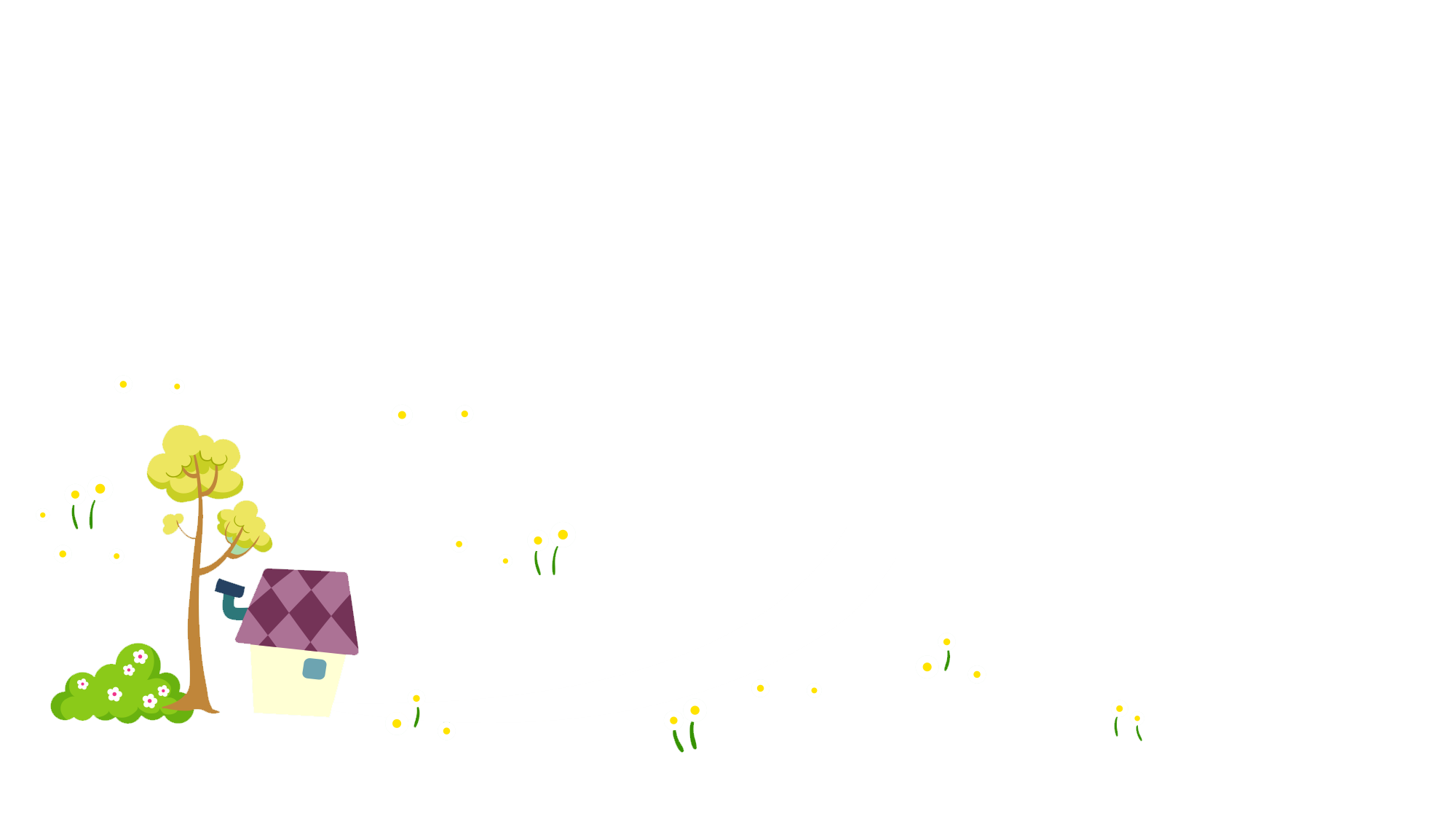 Bước 1:
 Chọn và in hình lá cây lên giấy.
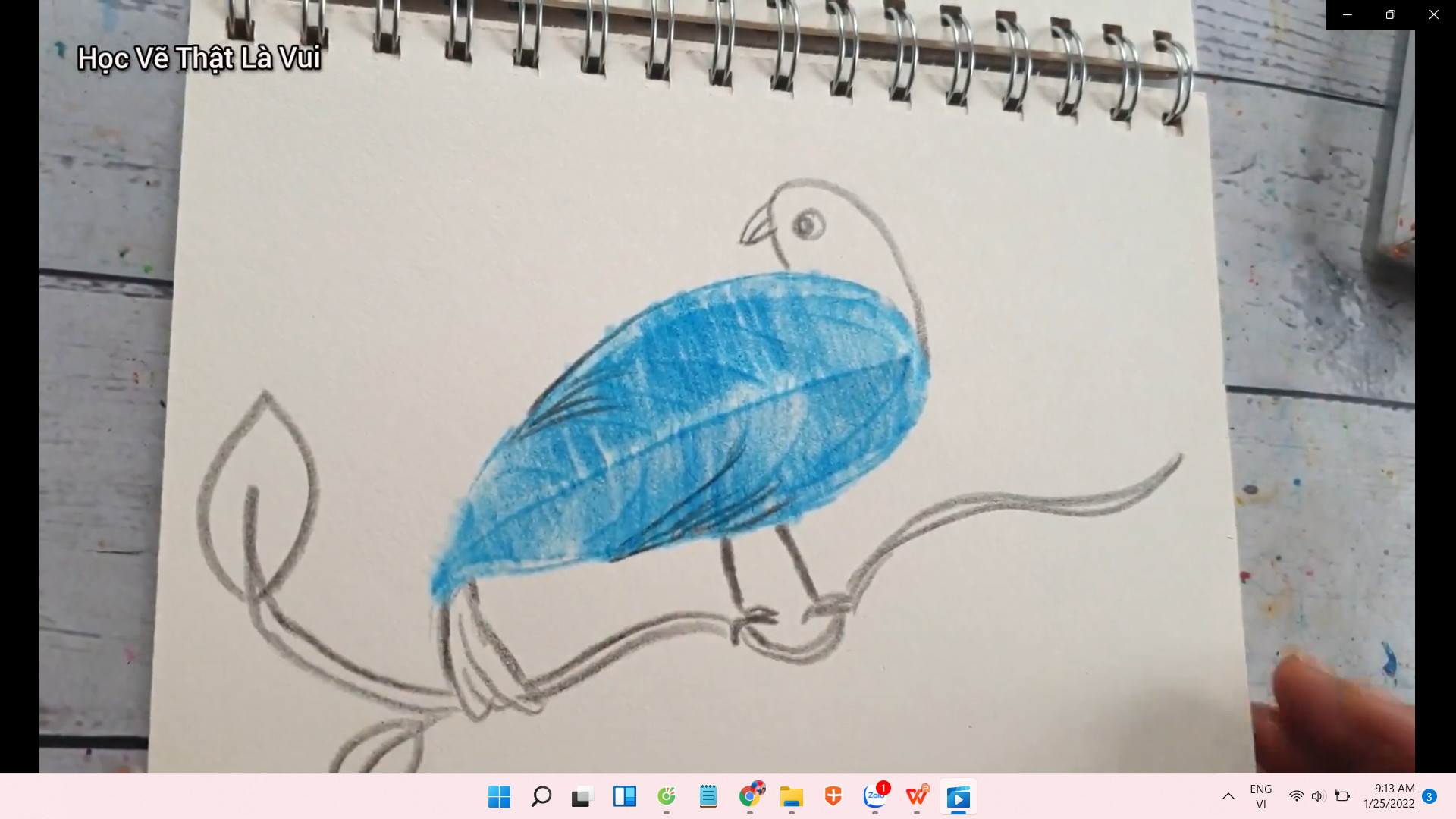 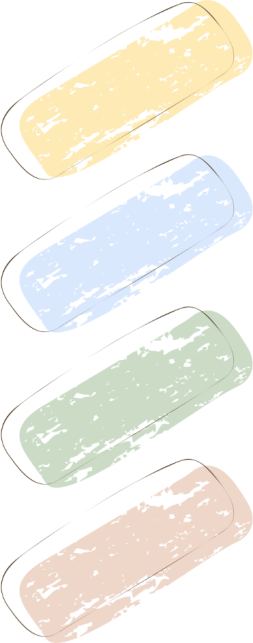 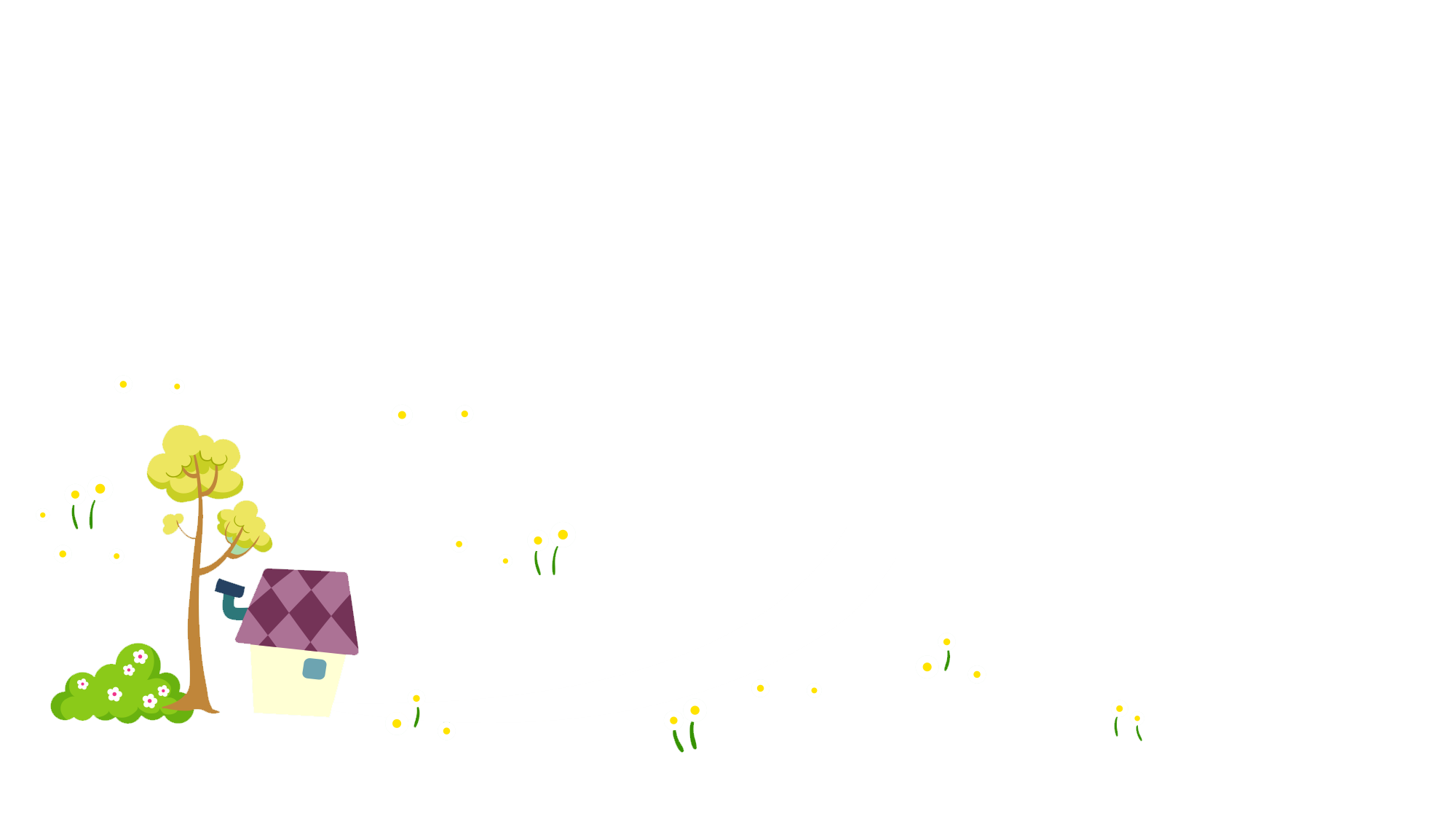 Bước 2: 
Vẽ thêm chấm, nét vào hình in lá để tạo thành hình chú chim.
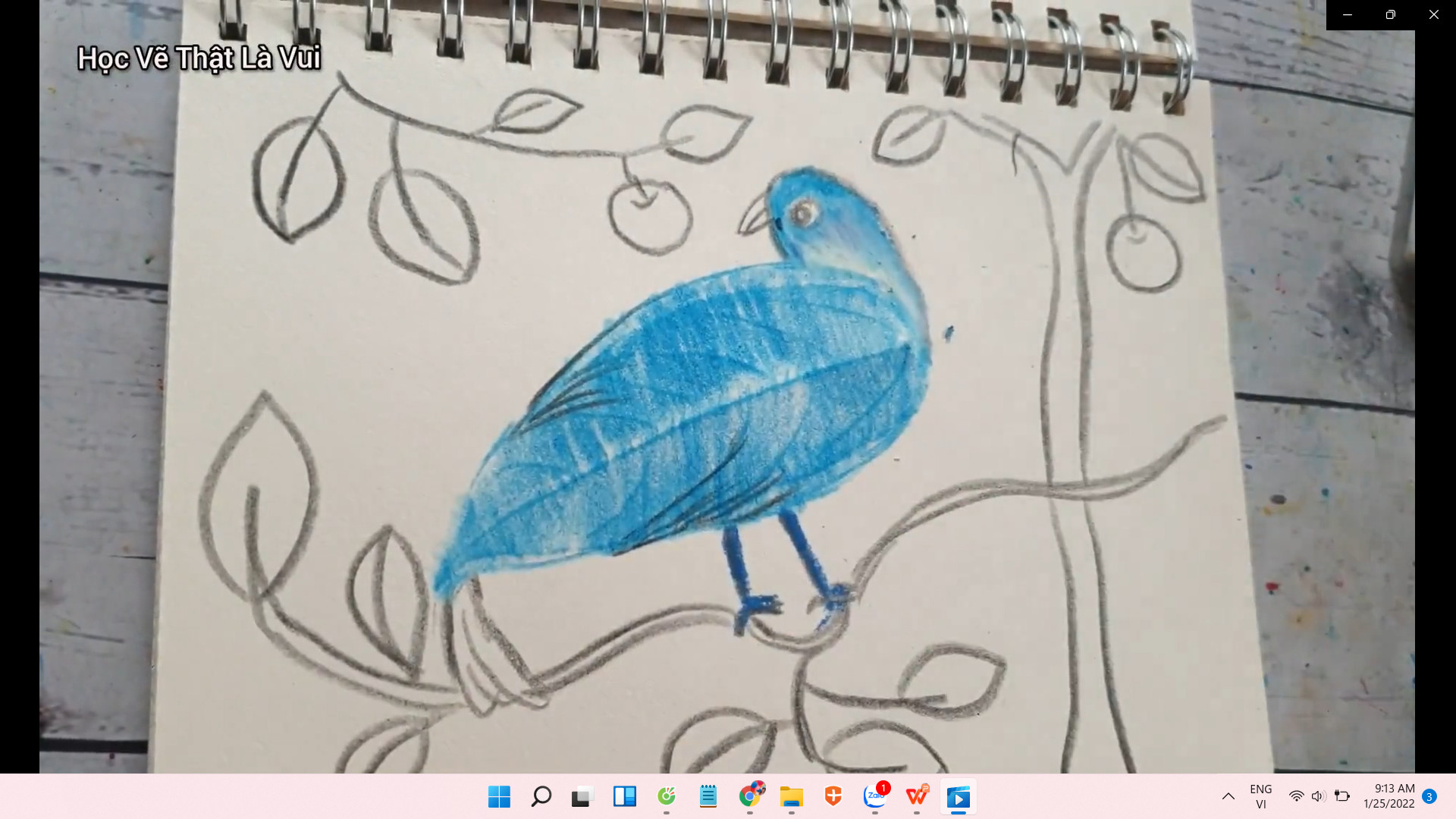 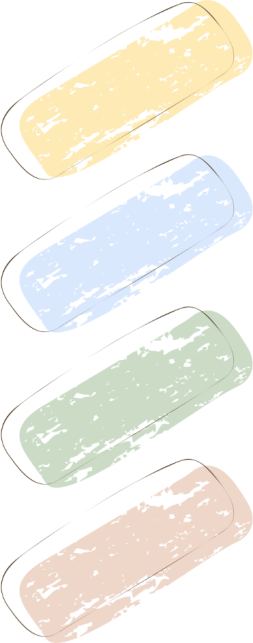 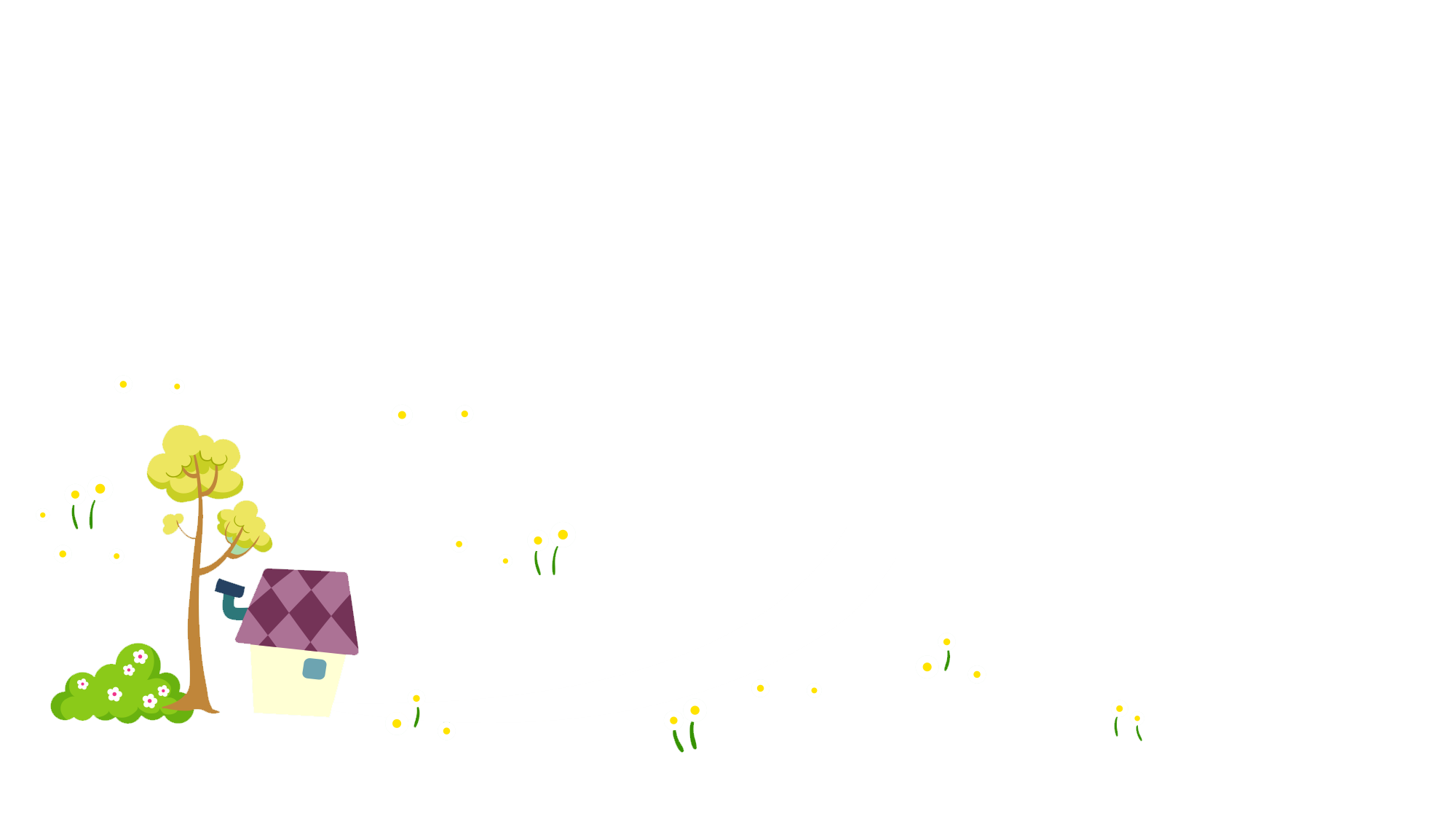 Bước 3: 
Vẽ thêm cảnh vật cho sản phẩm mĩ thuật sinh động hơn.
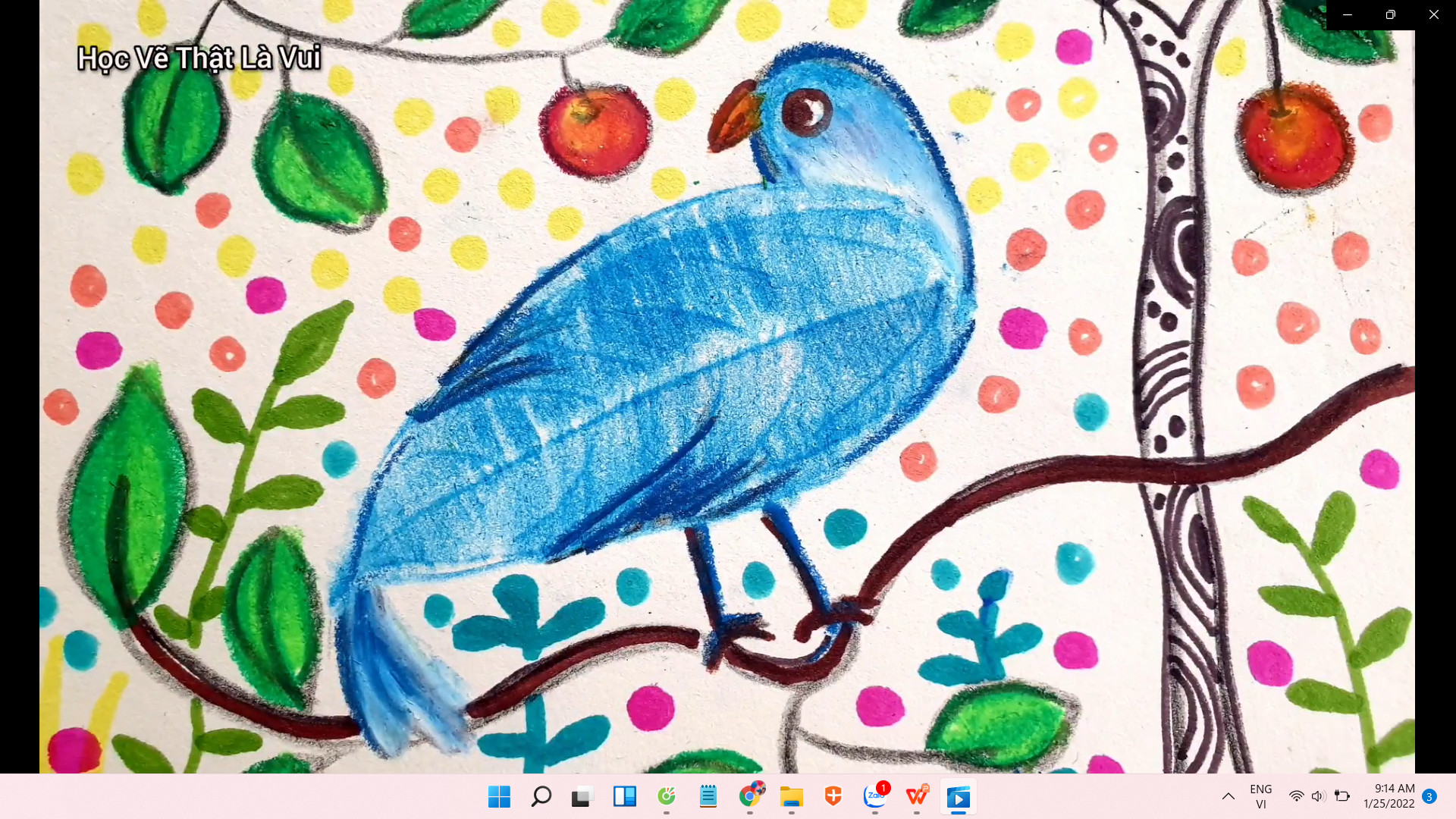 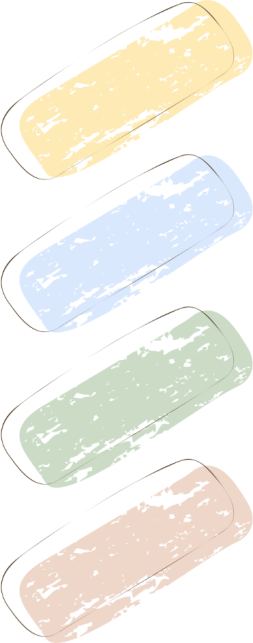 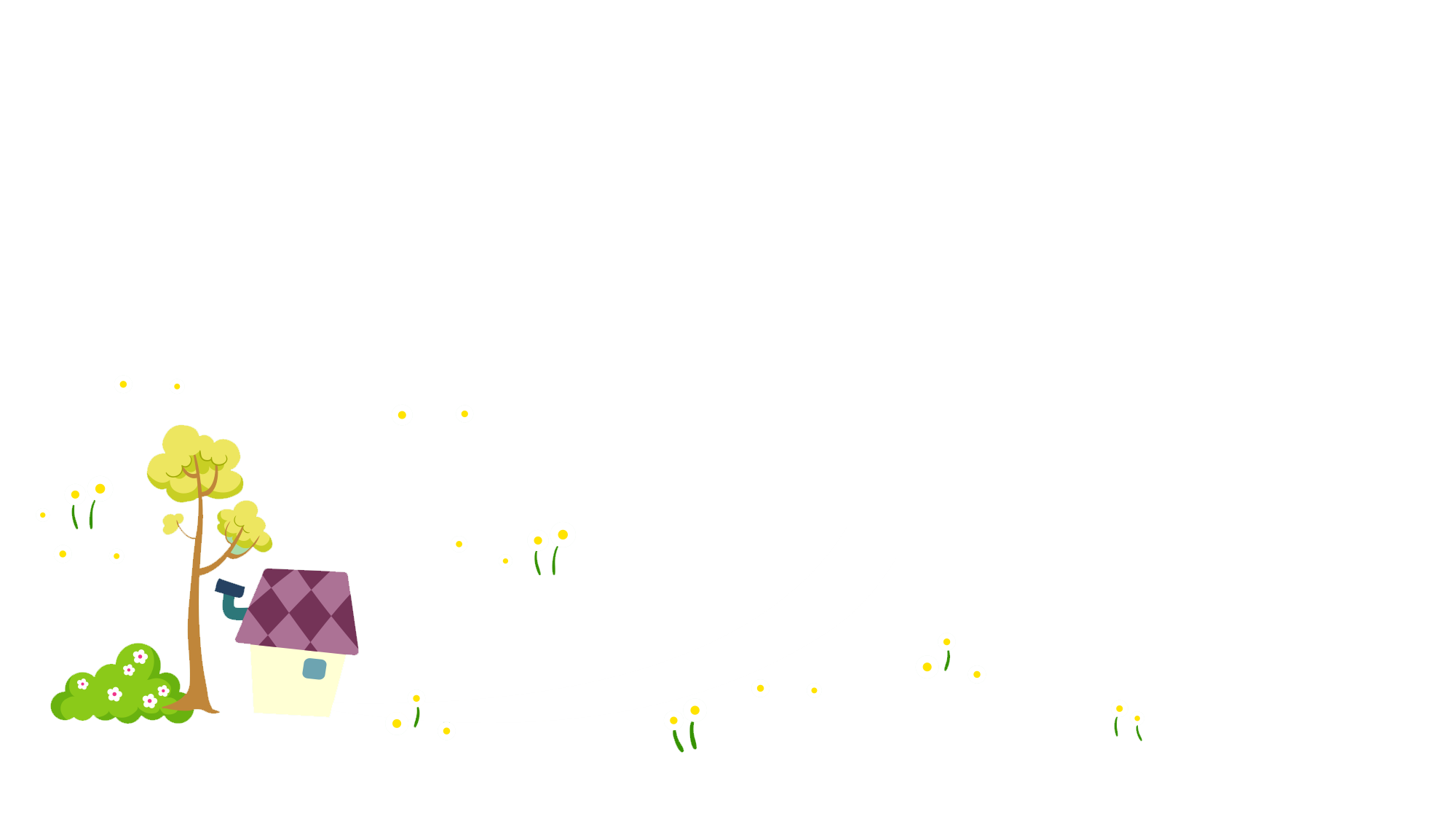 Bước 4: 
Vẽ màu, hoàn thiện sản phẩm.
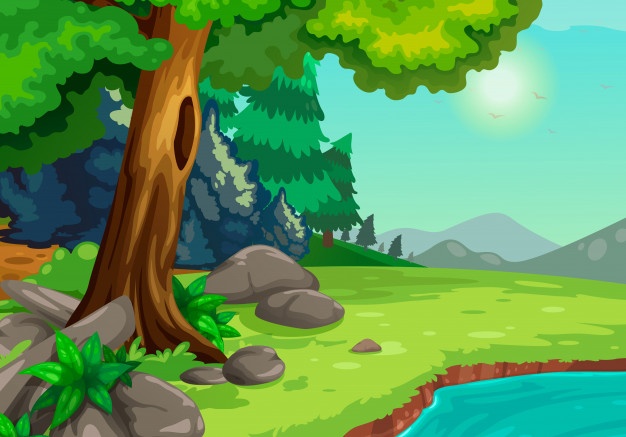 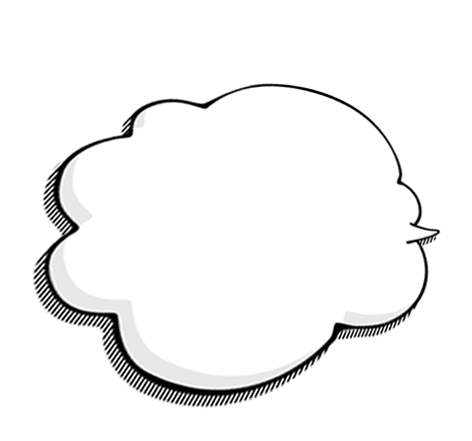 HOẠT ĐỘNG 3
LUYỆN TẬP –SÁNG TẠO
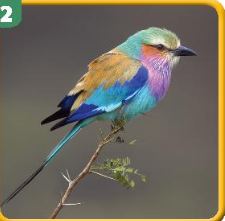 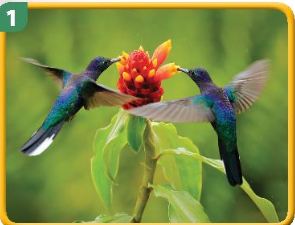 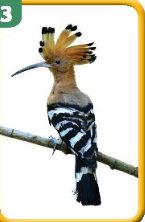 Em hãy tạo hình 
chú chim nhỏ yêu thích từ lá cây

- Tưởng tượng chú chim từ hình chiếc lá
- Chọn lá và màu phù hợp để thể hiện chú chim
- Tạo hình chú chim nhỏ bằng cách in chà xát lá cây
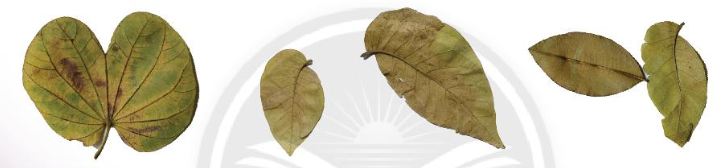 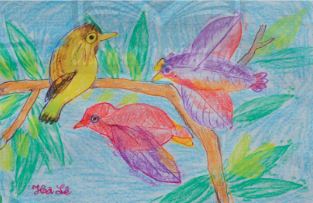 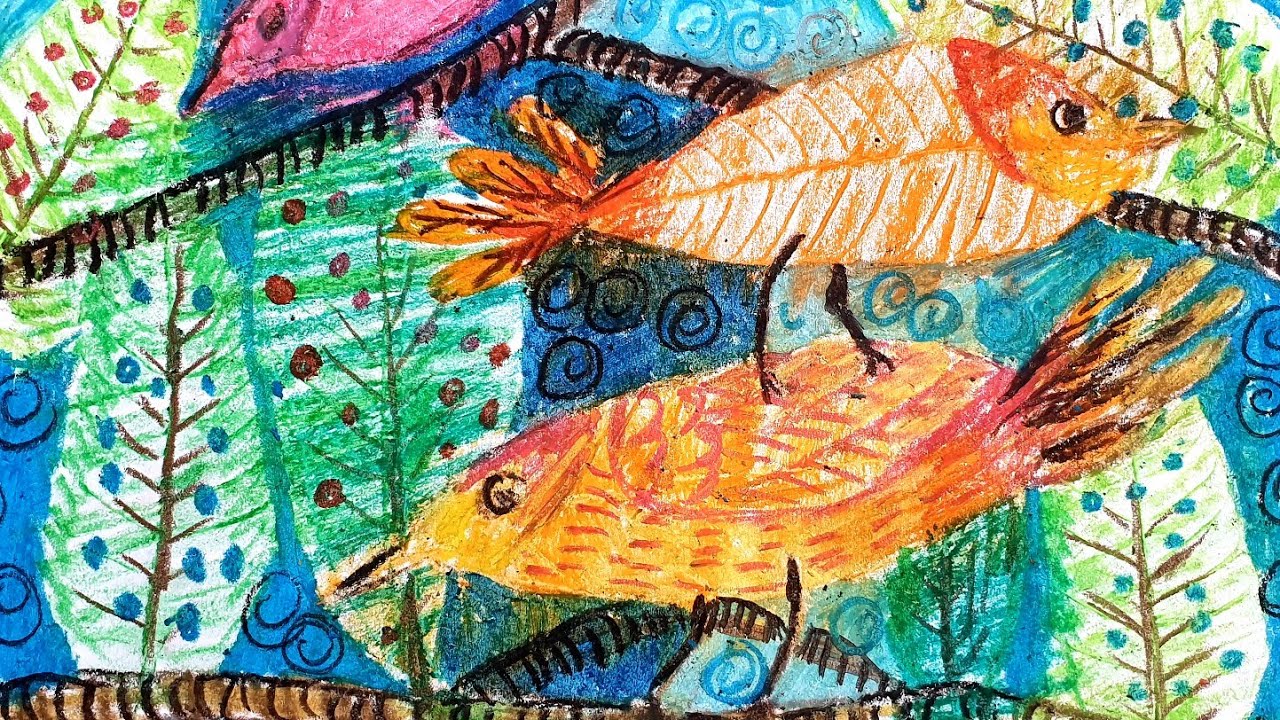 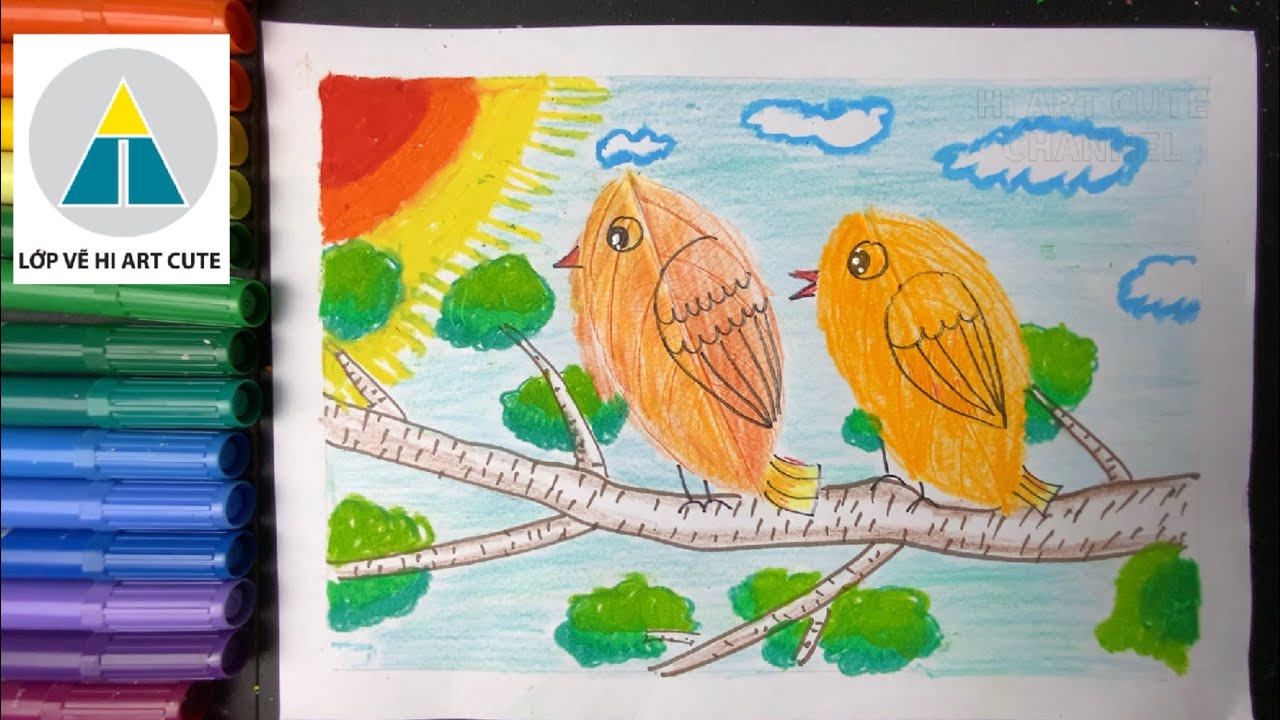 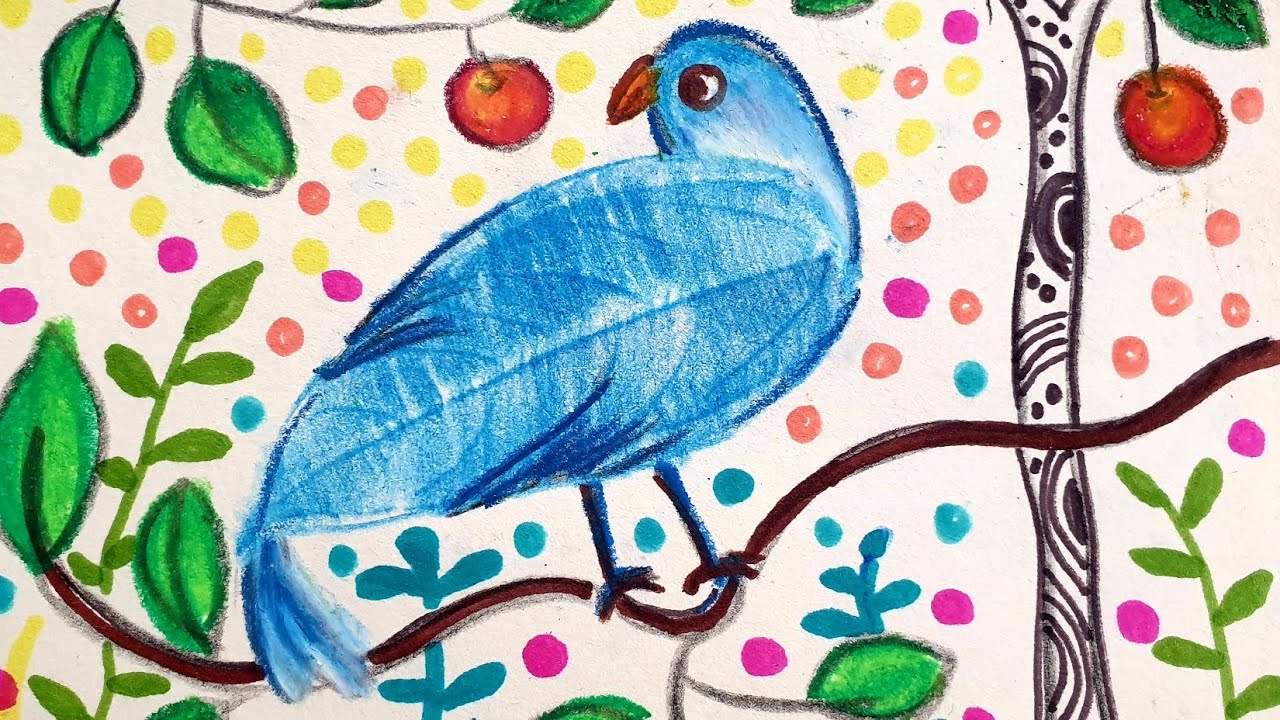 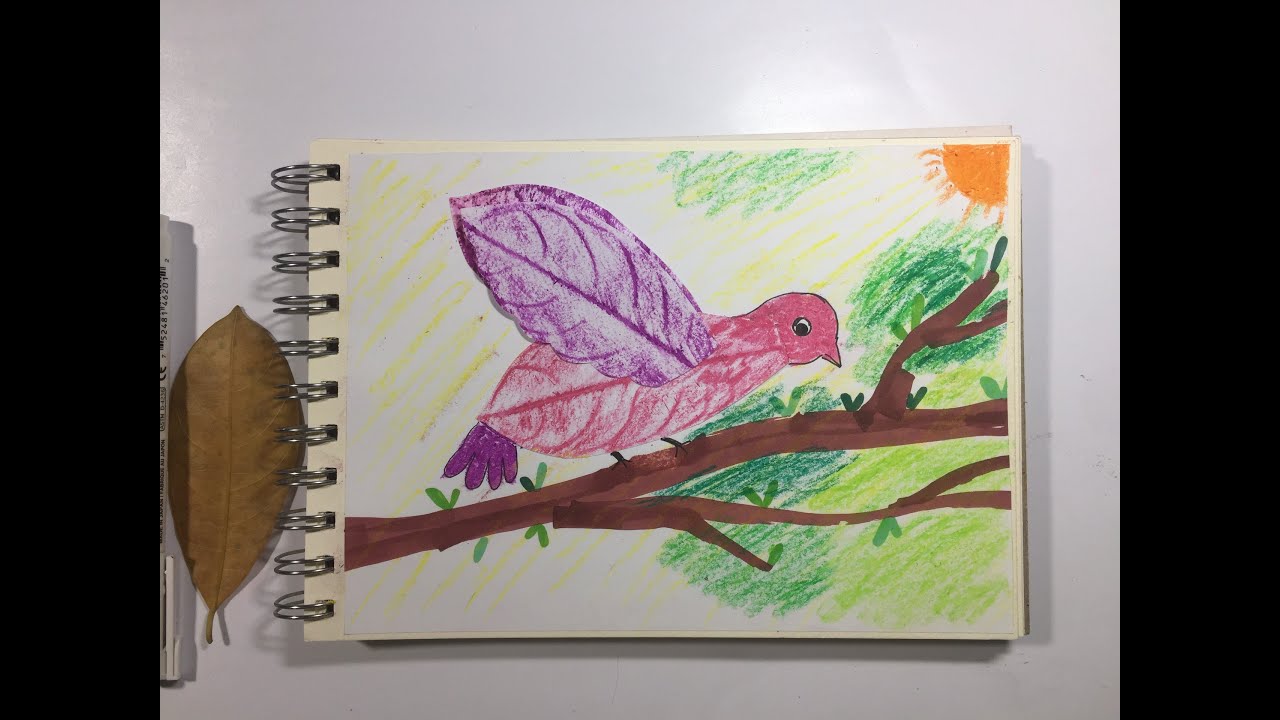 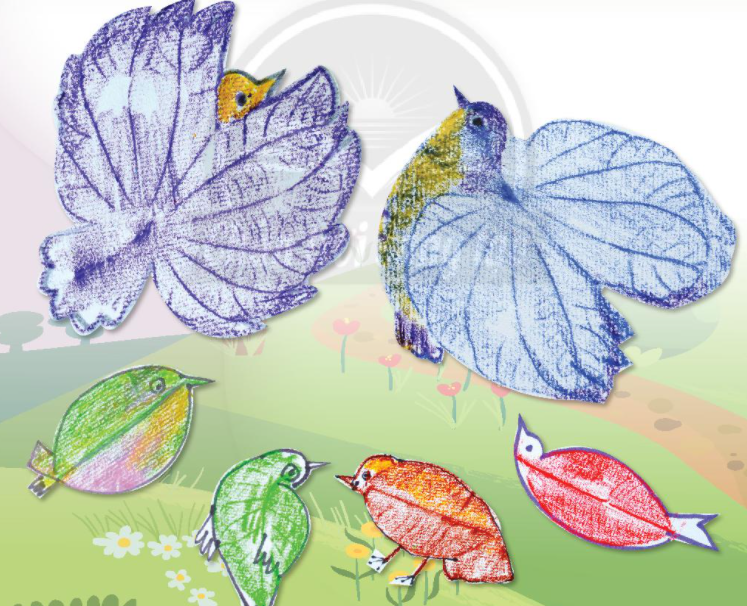 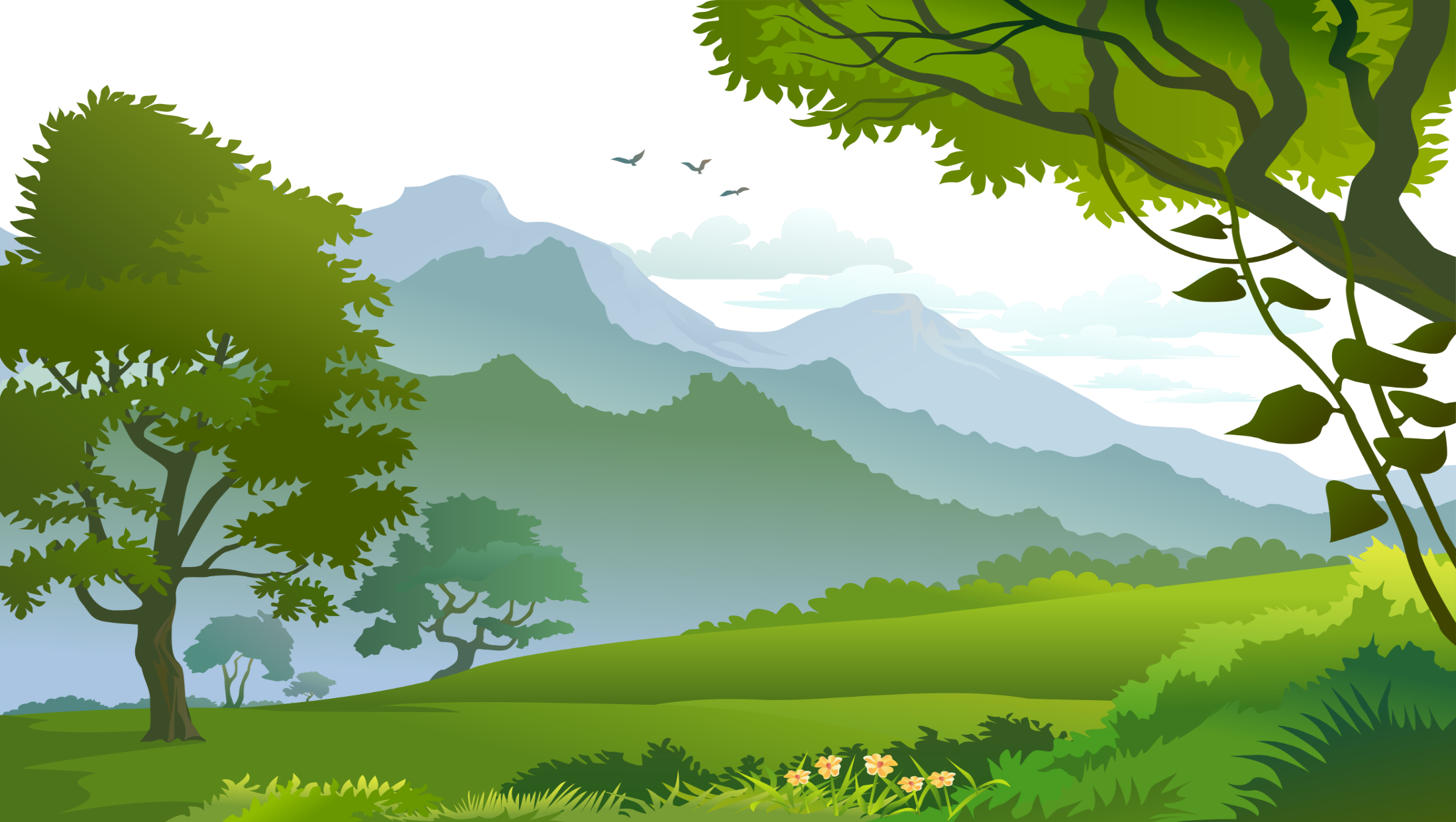 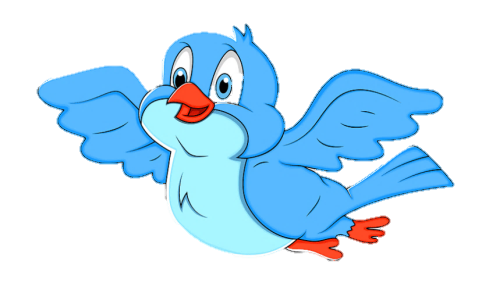 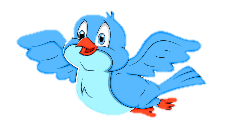 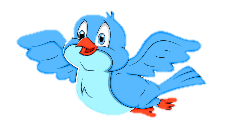 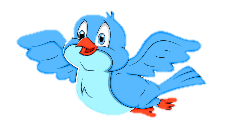 PHÂN TÍCH – ĐÁNH GIÁ
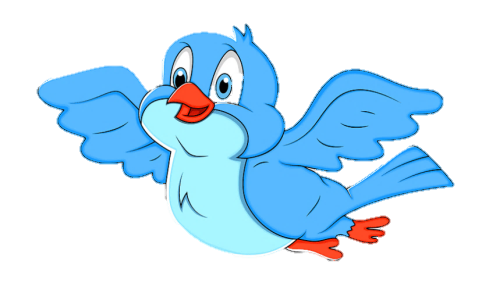 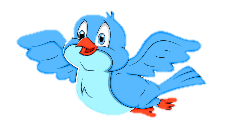 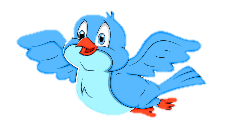 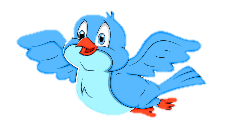 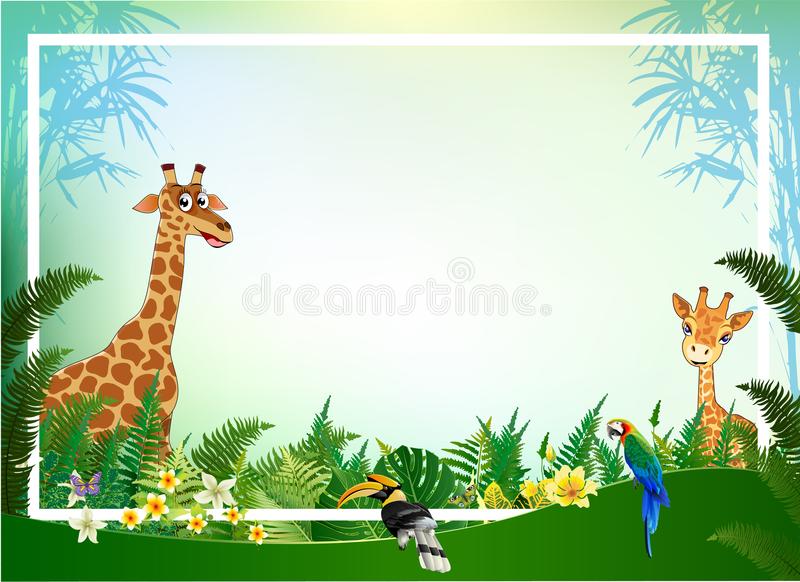 Nêu cảm nhận về sản phẩm của em:
- Phần nào của chú chim được tạo từ hình lá?
- Màu sắc, đường nét trong hình chú chim?
- Điểm độc đáo của chú chim được tạo từ hình in lá?